Quelle: lehrerfortbildung-bw.de/faecher/chemie/bs.
Übersicht Die chemische Bindung
Atombindung
zw. Nichtmetall und Nichtmetall
z. B. H2, HCl
Metallbindung
zw. Metall und Metall
 z. B.  Al
Ionenbindung
zw. Metall und Nichtmetall 
z. B. NaCl
Ziel: Alle Atome haben das Bestreben, die Oktettregel zu erfüllen.
Außenelektronen der Metallatome 
sind im Metallgitter nicht fest 
gebunden.
Sie bewegen sich frei zwischen den 
positiv geladenen Atomrümpfen. 

In diesem Zusammenhang spricht 
man von Elektronengas.
Außenelektronen der 
beteiligten Atome werden geteilt.
durch Aufnahme oderAbgabe von Elektronen
unpolare
polare Atombindung
Dabei werden Kationen und 
Anionen gebildet, die über 
Anziehungskräfte in einem Ionen- gitter zusammengehalten werden.
z. B. H2

H      H
Die bindenden Elektronen- 
paare von einer Atomsorte 
werden stärker angezogen!  
EN beachten!! 
z.B.    H         Cl
Al3+
Al3+
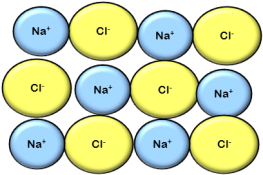